春のおでかけ
春のおでかけ
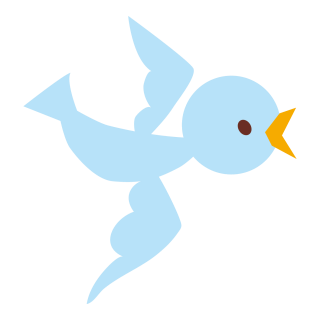 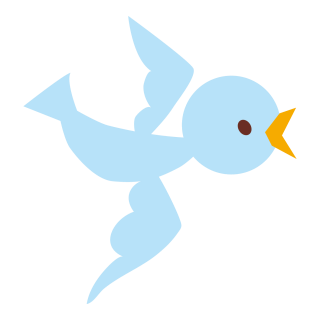 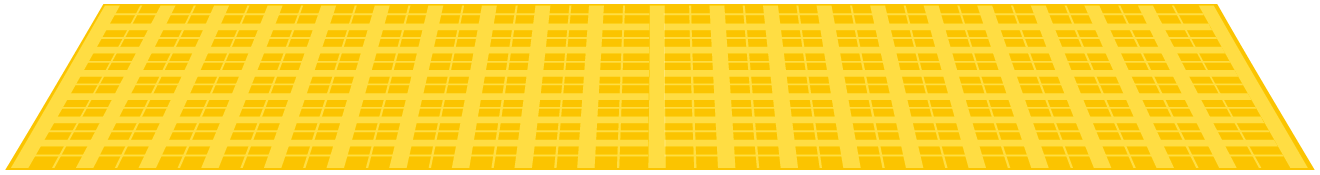 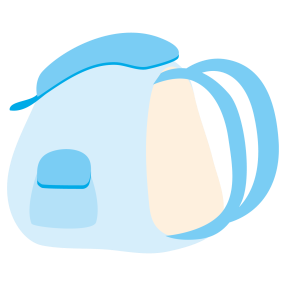 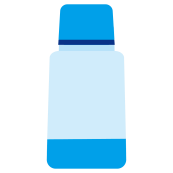 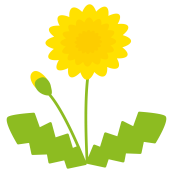 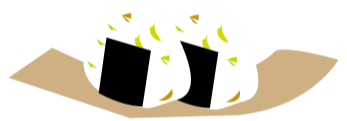 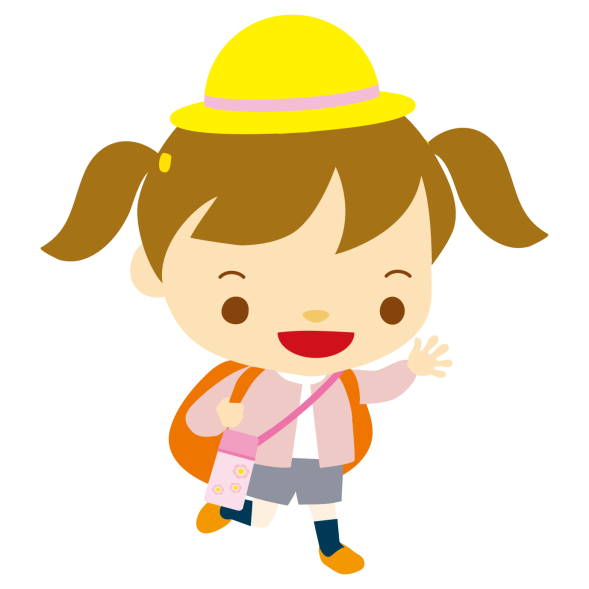 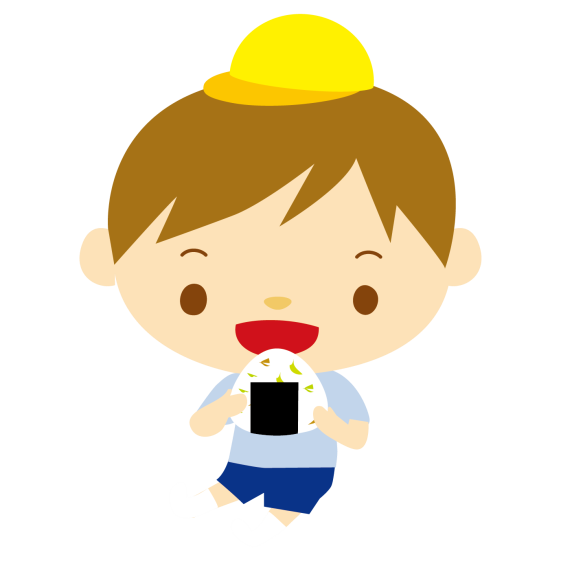